Времена года
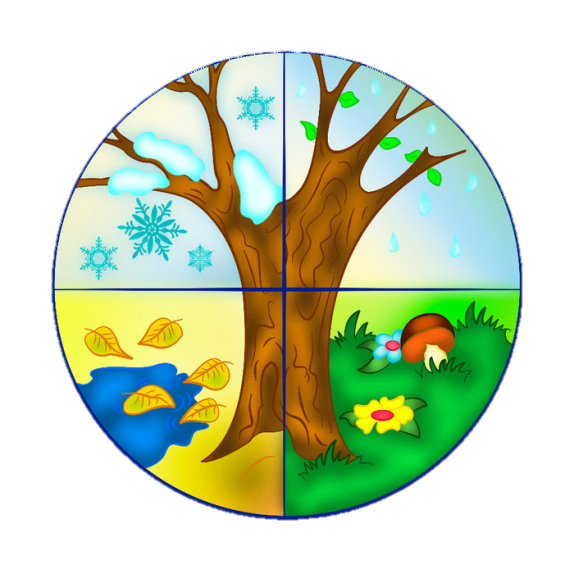 Тает снег, звенят ручьи,Всё сильней потоки.И летят уже грачиК нам из стран далёких.
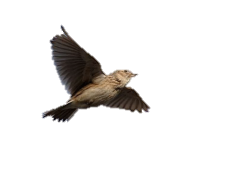 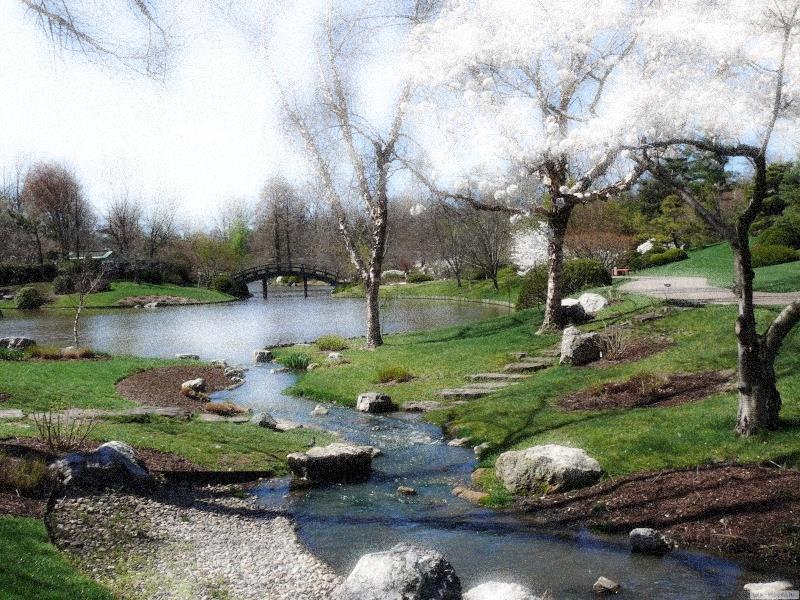 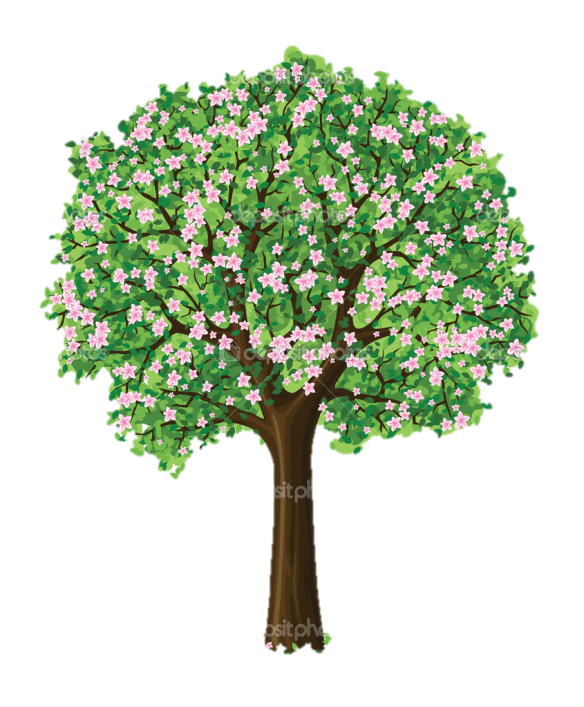 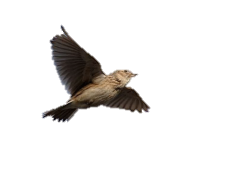 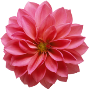 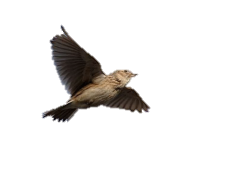 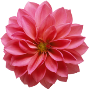 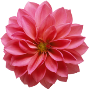 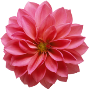 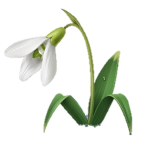 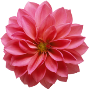 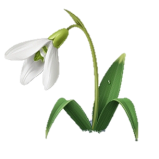 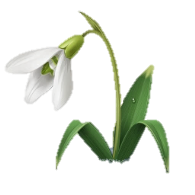 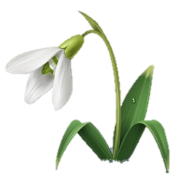 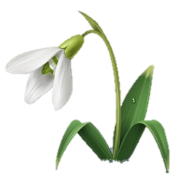 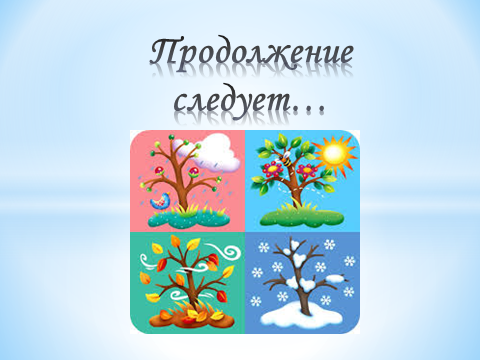